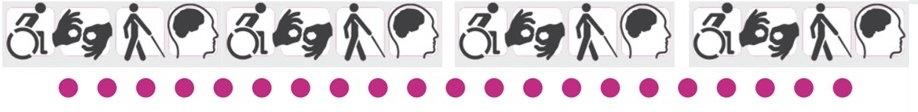 Le Passeport pour l’accessibilité en milieu de travail du gouvernement du Canada
Un outil pour appuyer un milieu de travail inclusif dans la fonction publique fédérale
Bureau de l’accessibilité au sein de la fonction publique
Ordre du Jour
Créer les bonnes conditions pour un milieu de travail inclusif
Le Passeport pour l’accessibilité en milieu de travail du gouvernement du Canada
Ressources du Passeport
2
Le Défi Lié à l’Emploi
Les personnes en situation de handicap sont confrontées à d'importants problèmes de recrutement, de rétention et de promotion :
La représentation des personnes en situation de handicap demeure inférieure à la disponibilité au sein de la population active (6.9 % contre 9.2 %)(L’équité en matière d’emploi dans la fonction publique du Canada Exercice financier 2022-2023 - Canada.ca)
On constate une légère amélioration principalement attribuable à l’augmentation de l’auto-identification et à la diminution du nombre de cessations d’emploi.
L’engagement du gouvernement du Canada à embaucher 5 000 nouvelles personnes en situation de handicap nettes d’ici 2025 obligerait que la fonction publique fédérale à en recruter 2 442 personnes en situation de handicap  par an au cours des deux prochaines années, afin de tenir compte des départs anticipés de personnes handicapées au cours de cette période.
Les ministères et organismes ont été informés de ces objectifs de recrutement.
3
Vers l’inclusion des personnes en situation de handicap
Accessibilité de l’environnement
Exempt d’obstacles
Accueillant
Culture d’équité
Exempt de discrimination
Respectueuse
Valorise les différences
Ajustements individuels
Équipement et outils adaptés
Mesures de soutien
4
La Loi canadienne sur l’accessibilité (LCA)
La LCA :
Est basée sur une définition large d’une situation de handicap (voir Annexe B)
Confie aux organisations la responsabilité de supprimer ou d’éviter la création d’obstacles à l’accessibilité
Rien sans nous : met les personnes en situation de handicap au centre des discussions et des actions
Exige toutes les organisations du GC à développer un plan d’accessibilité et de mesurer le progrès
5
Créer De Bonnes Conditions
6
Pourquoi les mesures d’adaptation en milieu de travail sont-elles importantes?
Le cadre juridique du Canada soutient l’équité en matière d’emploi grâce à une approche d’obligation de prendre des mesures d’adaptation. 
La Loi canadienne sur l’accessibilité exige que les organisations prennent de façon proactive des mesures délibérées pour créer un environnement sans obstacle d’ici 2040. 
Il existe deux conditions fondamentales en ce qui concerne le recrutement, la promotion et le maintien en poste des fonctionnaires en situation de handicap : 
Une culture d’équité et de respect 
Un accès rapide et facile à des mesures individuelles uniques 
Exemple de mesure d’adaptation : MS Word propose une myriade de fonctionnalités qui prennent en charge l’accessibilité des documents (environnement), dont un lecteur d’écran (adaptation individuelle), qui permet à une personne ayant des difficultés à lire les caractères imprimés d’utiliser Word.
7
Oui par défaut
Chaque employé(e) a le droit de demander et de recevoir un soutien de la part de son gestionnaire et de l’organisation dès que possible
L’objectif de l’adaptation du lieu de travail est de fournir à chaque employé(e) les outils et les mesures de soutien nécessaires pour qu’il/elle puisse contribuer à son plein potentiel
Chaque demande d’adaptation du lieu de travail doit être examinée 
En tant que représentant de l’employeur, les gestionnaires ne peuvent pas refuser les demandes d’adaptation raisonnables
« Oui » ne signifie pas nécessairement « Oui » à tout ce que l’employé(e) demande
8
Le Passeport pour l’accessibilité en milieu de travail du GdC est...
Un moyen d’expliquer au gestionnaire comment je fonctionne et pourquoi
Une base pour un dialogue continu et ouvert entre l’employé(e) et son gestionnaire
 Le processus pour « arriver à un oui », c’est-à-dire pour se mettre d’accord sur les outils et les mesures de soutien qui permettront d’éliminer les obstacles auxquels l’employé(e) est confronté(e) sur son lieu de travail
9
La Vision du Passeport
Le Passeport simplifie le processus d’adaptation du lieu de travail en se concentrant sur 3 éléments fondamentaux
Situation
Obstacle
Solution
10
Situations, obstacles et solutions sur le lieu de travail
Situations sur le lieu de travail
Les besoins d’adaptation du lieu de travail dépendent des facteurs suivants : 
Responsabilités du poste 
Conditions de travail, telles que le travail hybride et les interactions directes avec les clients 
Les situations de travail, telles que les tâches habituelles, le processus de sélection, les activités d’apprentissage et les réunions
Obstacles
Un obstacle en milieu de travail désigne tout élément physique, architectural, technologique ou comportemental, tout élément fondé sur l’information ou les communications ou tout élément qui résulte d’une politique ou d’une pratique qui entrave la pleine et égale participation des personnes en situation de handicap sur le lieu de travail
Solutions
Les solutions sont des dispositifs, des logiciels, des mesures ou des services qui éliminent les obstacles auxquels sont confrontées les personnes en situation de handicap dans les situations de travail
Donner aux employés les moyens de réussir dans leur travail
Tenir compte des besoins et des compétences uniques de l’individu et des exigences de l’organisation
Sont souvent des outils ou des mesures courants
Adapter ou remplacer les outils mis à la disposition des employés, afin de « niveler le terrain »
Peut inclure la formation
11
Le passeport pour l’accessibilité en milieu de travail du GC: Un document Word accessible
Créez votre Passeport maintenant en téléchargeant la version Word accessible - Télécharger le Passeport

Ressources disponibles sur la page du passeport pour l’accessibilité en milieu de travail du gouvernement du Canada (GCpédia) :
Conseils à l’intention des employés et des gestionnaires
Instructions générales et détaillées 
Exemples de courriels
Foires aux questions
Infolettre mensuelle
Section 1 – Renseignements généraux sur l’employé
Nom, groupe et niveau, ministère ou organisme, nom du gestionnaire
Section 2 –Situations, Obstacles & Solutions
Identifier la situation de travail 
Identifier les obstacles  au travail 
Identifier les solutions proposées comme les outils
Identifier les solutions précédemment obtenues
Section 3 – Renseignements additionnels
Espace destiné à fournir toute information ou documentation supplémentaire
Section 4 – Ententes et Signatures
Section 5 – Révision et modifications
12
Signature et mise à jour de la convention de Passeport
Le Passeport est un accord entre un employé et son gestionnaire
Le gestionnaire accepte de sécuriser les solutions identifiées et de vérifier régulièrement leur efficacité 
L’employé(e) s’engage à utiliser les solutions identifiées pour s’acquitter de ses responsabilités professionnelles et à informer rapidement son gestionnaire de toute exigence nouvelle ou en évolution
Le Passeport ne nécessite pas d’approbations 
Il est mis à jour régulièrement ou lorsque les circonstances changent 
Il est à la base des conversations avec un nouveau gestionnaire, afin d’éviter de renégocier des adaptations du lieu de travail qui répondent toujours aux besoins des employés
Il facilite le transfert des dispositifs d’adaptation entre les organisations
13
À propos de la documentation d’appui
Aucun renseignement médical, tels qu’un diagnostic, la description d’une condition, des médicaments ou des traitements, n’est collecté ou reflété dans le Passeport 
Les évaluations professionnelles par des experts internes ou externes ne sont requises que si l’employé(e) ou son gestionnaire ne peut pas identifier les solutions les plus appropriées pour surmonter les obstacles énumérés dans le Passeport
Seules les parties de l’évaluation professionnelle qui se rapportent aux fonctions spécifiques de l’employé(e) ou à ses conditions de travail, aux obstacles et aux solutions potentielles doivent être incluses dans le Passeport
14
Ressources en matière de passeport
Page Canada.ca 
Passeport pour l’accessibilité en milieu de travail du gouvernement du Canada - Canada.ca

Page GCpedia du passeport 
	GC Workplace Accessibility Passport/ Passeport d’accessibilité au lieu de travail du GC — Gcpedia

Informations pour les gestionnaires 
Obligation de prendre des mesures d'adaptation : Démarche générale à l'intention des gestionnaires - Canada.ca
Orientation pour les gestionnaires sur le Passeport pour l’accessibilité en milieu de travail du gouvernement du Canada  - Canada.ca

Vidéos sur le passeport 
Vidéo : Passeport pour l'accessibilité en milieu de travail du GC : Les raisons d'avoir un Passeport - EFPC (csps-efpc.gc.ca)
Vidéo : Passeport pour l'accessibilité en milieu de travail du GC : Favoriser les discussions entre les employés et les gestionnaires - EFPC (csps-efpc.gc.ca)
Vidéo : Passeport pour l'accessibilité en milieu de travail du GC : Protéger vos renseignements personnels - EFPC (csps-efpc.gc.ca)

Communiquez avec nous 
	AccessibilityPassport.Passeportdaccessibilite@tbs-sct.gc.ca
15
Annexe A - Activités relatives au Passeport
Bulletin sur le Passeport
Comprend des mises à jour sur le Passeport ainsi que des ressources précieuses et des conseils sur l’accessibilité. Pour vous abonner, envoyez un courriel à: AccessibilityPassport.Passeportdaccessibilite@tbs-sct.gc.ca
Communauté de pratique des adoptants
Par son appui à l’intégration du Passeport au sein du Government du Canada
, la communauté est un lieu où les organisations adoptantes peuvent échanger des pratiques exemplaires, des apprentissages et des stratégies
Initiative du scénario de cas d’utilisation – Bibliothèque d’exemples
Illustre l’utilisation du Passeport avec des exemples qu’ont fournis plus de 120 employés, gestionnaires et professionnels des ressources humaines (RH)
Comité directeur des SMA pour la solution numérique
Suivre et guider le développement de la solution numérique.
Promotion du Passeport comme outil clé pendant le recrutement et l’intégration
Paragraphes proposés pour des lettres d’offre, une collaboration avec la Commission de la fonction publique du Canada (CFP) et les initiatives de recrutement du Conseil des ressources humaines
Développement de la solution numérique
Utilisation d'une approche agile de conception et de développement pour développer la version en ligne du passeport
Principe du "rien sans nous" - l'engagement des utilisateurs au centre de tous les processus de conception et de développement
Accessibilité intégrée dès le départ
16
Annexe B – Loi sur l’accessibilité du Canada - Définition d’une situation de handicap
Situation de handicap : toute déficience, y compris une déficience physique, mentale, intellectuelle, cognitive, d’apprentissage, de communication ou sensorielle, ou une limitation fonctionnelle, qu’elle soit de nature permanente, temporaire ou épisodique, évidente ou non, qui, en interaction avec un obstacle, entrave la pleine et égale participation d’une personne à la société.
Les personnes en situation de handicap sont diverses et se heurtent à des obstacles multiples et croisés en raison de leur handicap ou de leurs handicaps multiples, de leur race, de leur origine nationale ou ethnique, de leur couleur de peau, de leur religion, de leur âge, de leur sexe, de leur orientation sexuelle, de leur identité ou expression sexuelle, de leur état matrimonial, de leur situation familiale, de leurs caractéristiques génétiques ou de leur condamnation pour une infraction pour laquelle un pardon a été accordé.
17
Annexe C : Ce que le BAFP a entendu
Plusieurs employés signalent qu’ils évitent de participer aux processus de dotation ou refusent des possibilités d’emploi par crainte de perdre les mesures ou les soutiens qui fonctionnent pour eux.
Les mesures d’adaptation personnalisées en milieu de travail n’atteignent pas toujours les avantages escomptés pour les employés. 
Les demandes de mesures d’adaptation simples entraînent parfois des situations gênantes ou stressantes et peuvent même déclencher le harcèlement ou la discrimination.
Les processus de mesures d’adaptation en milieu de travail peuvent être longs et fastidieux, et il faut parfois jusqu’à deux ans pour les mettre en place.
Certains des obstacles rencontrés découlent d’un manque de sensibilisation ou d’une mauvaise compréhension des politiques existantes.
Même si les gestionnaires et les professionnels des RH sont prêts à offrir des mesures d’adaptation en milieu de travail, ils ne savent pas nécessairement ce qu’il faut faire ou vers qui se tourner.
Sources: Communauté des premières personnes à avoir adopté le Passeport; Étude comparative de 2019; Initiative d’élaboration de scénarios de cas d’utilisation, Étude des causes et des répercussions du harcèlement
18